４年生　図工
５月１８日〜２９日の課題
３年生のときの学習「大すきなものがたり」の続きを、学校が始まってからしようと考えていましたが、休校がえんちょうになったので、５月中のかだいとします。計画的にとりくみましょう。
絵の具など、使ったもののかたづけをきちんとしましょう。
提出は６月です。くわしい提出日と提出方法は、後日れんらくします。
保護者の皆様へ…ご家庭での図工のご協力、誠にありがとうございます。お子様の表現を、あたたかく見守っていただけたら幸いです。宜しくお願い致します。
大すきなものがたり教科書３・４年上３２・３３ページ
【学習のめあて】「モチモチの木」の　モチモチの木に　ひがついている場面を想ぞうし、色やかき方を工夫して絵に表そう。
「モチモチの木」のお話は、３年生の国語の教科書の下巻にのっていますよ。
用意する道具
絵の具どうぐ・はさみ・のり・えんぴつ・クレパス・クーピー
１モチモチの木をかく。
写真の絵はお手本ではありません。作品例です。
自分のイメージした木の形や色でかきましょう。
☆下がき
学校ではコンテでかいていましたね。
下がきから始める人は、お家にコンテがないと思いますので、クレパスまたはクーピーをつかってしましょう。
たてがき、よこがき自由です。
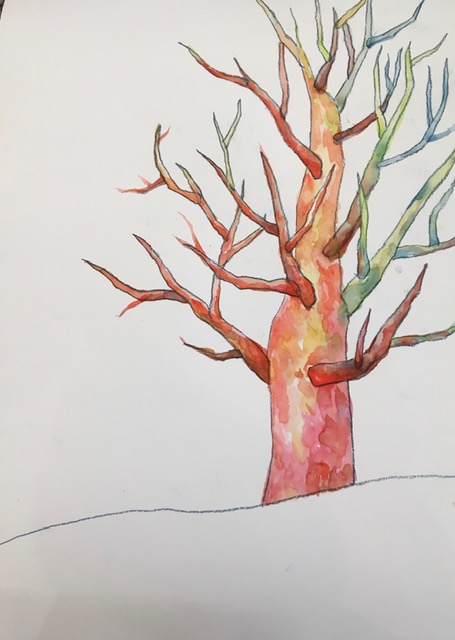 ☆色ぬり
絵の具でぬりましょう。
水の量をちょうせつしましょう。（果汁１％がきほん、あとはお好みでちょうせつしてください。）
色は自分の想ぞうでぬりましょう。
２　あかりや月をかく。
写真の絵はお手本ではありません。作品例です。
自分のイメージを大事にしましょう。
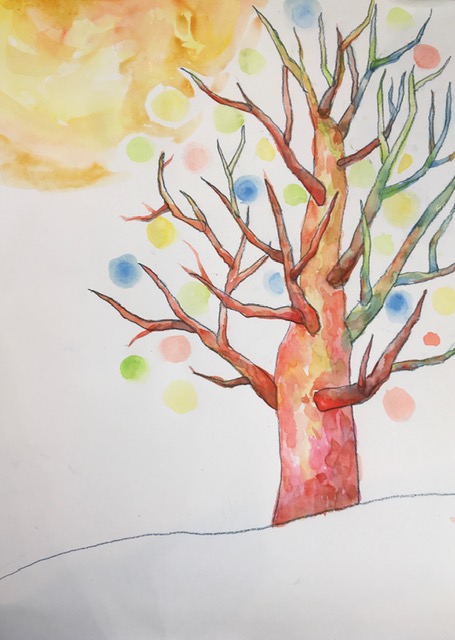 下がきはせず、絵の具でかいていきましょう。
あかりや月の　色、大きさ、形、場所は自分の想ぞうでかきましょう。ただし、木が、あかりや月でぬりつぶされてしまわないように、ぬり方をくふうしましょう。
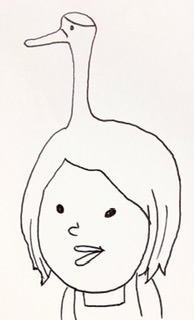 ３　夜空の色と地面の色をぬろう。
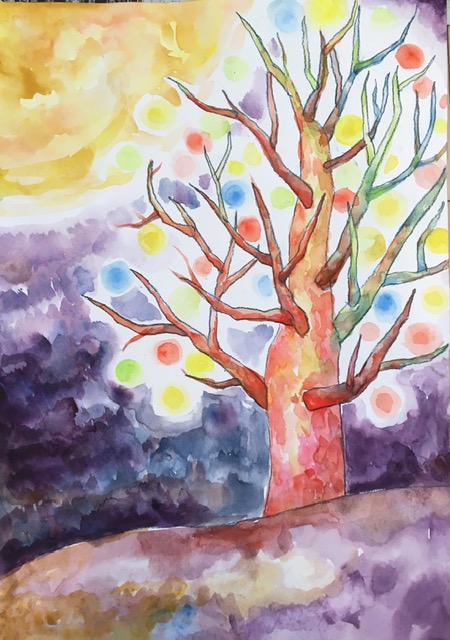 夜空はどんな色？
地面ってどんな色？
こんな色つかってもいいのかな？

だいじょうぶです。
想ぞうは自由です。
絵の世界は自由です。
自分のイメージを大事にして
かきましょう。

空などの広い面積をぬるときは、
色や筆あとを
くふうしてみると
いいですよ。
ためしてみましょう。
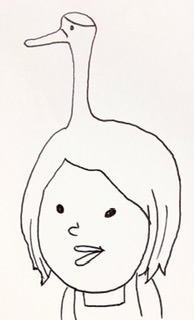 ４　豆太といしゃさまと家をつくろう。
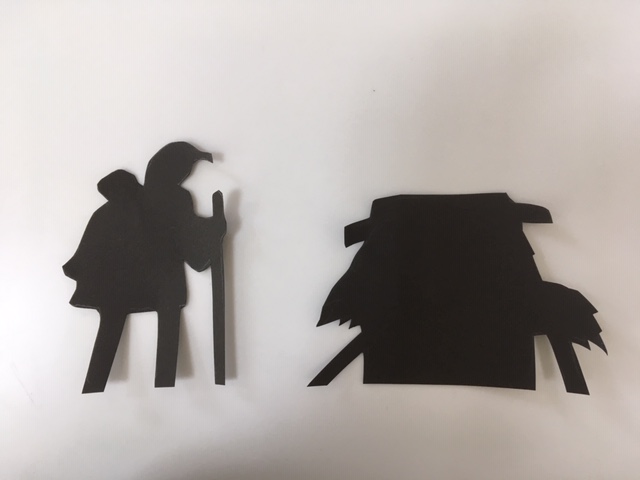 豆太をおぶったいしゃさまと　家を　きってはって表現するよ。見本を見て黒い紙にえんぴつで下がきをしましょう。大きさは自分の作品に合った大きさでかきましょう。かけたら、はさみできりましょう。
５豆太といしゃさまと家をはろう。
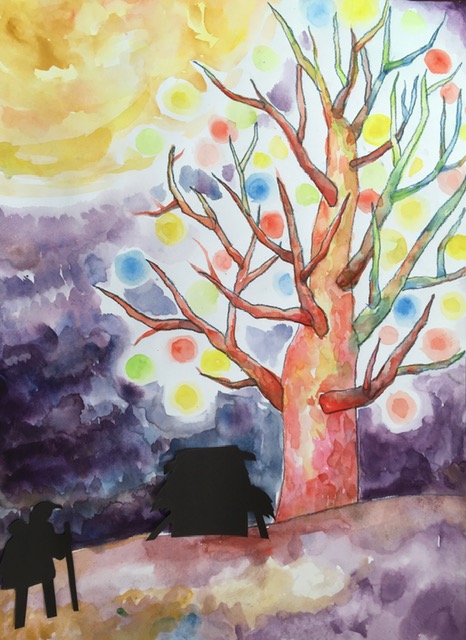 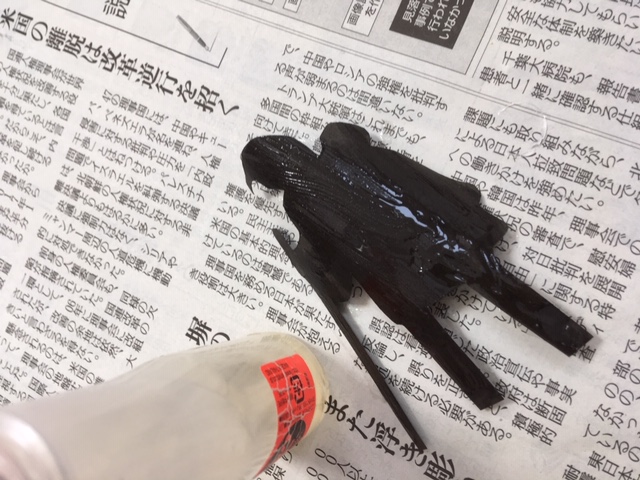 くらべる
豆太をおぶったいしゃさまと、家を　絵の上においてみて、どこにはりたいか、はる場所をきめよう。のりを付けるときは、いらない紙を下にしいて、全体にしっかりと付けよう。
６　さらにどんなくふうができるかな。
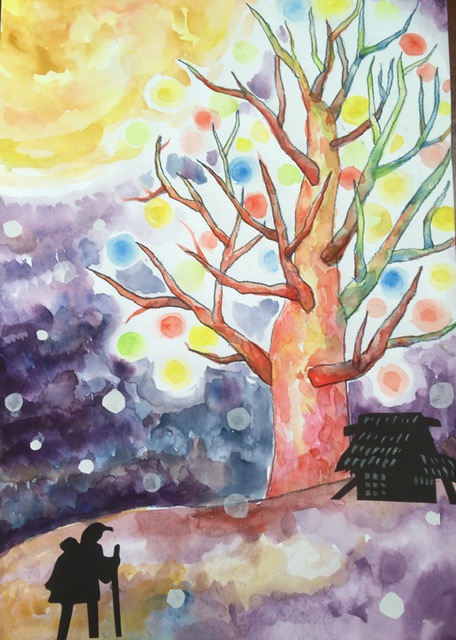 やねやまどを白色のクレヨンでかいたよ。
自分のイメージする「モチモチの木」の世界は表げんできたかな？
雪を表すために、家にある自由帳やクッキングシートを丸くきってはったよ。
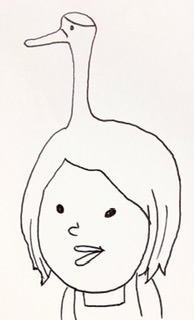 おわり